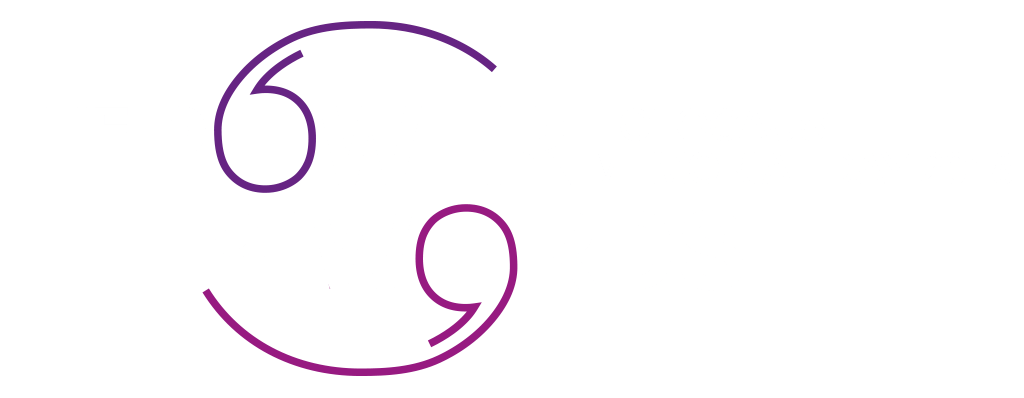 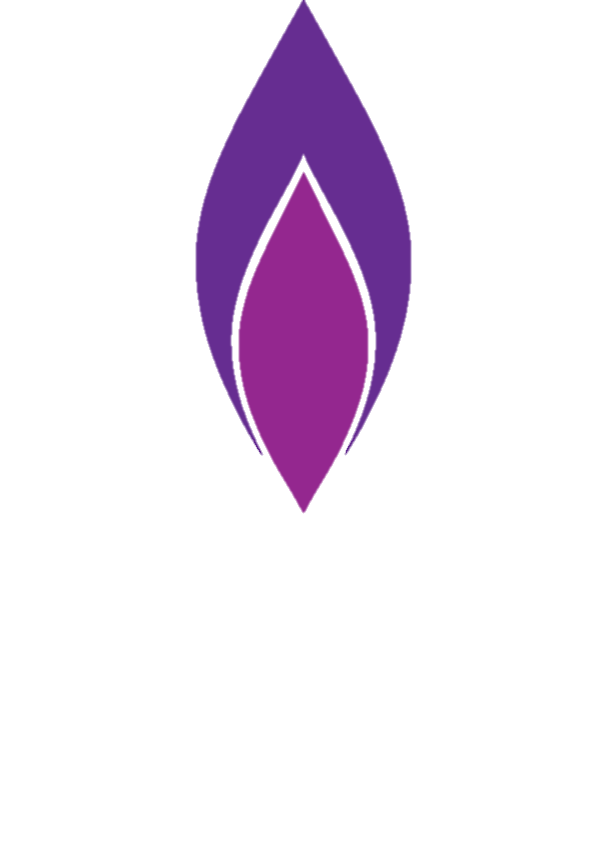 Stand Together
Holocaust Memorial Day 2020
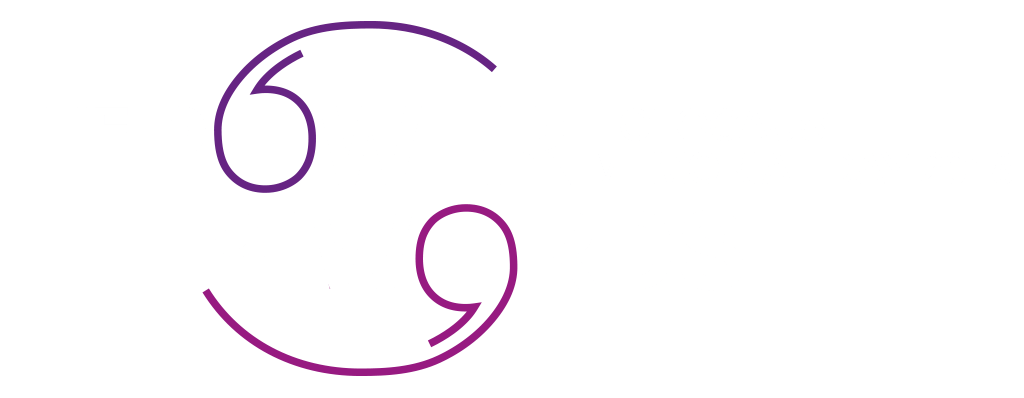 Today there is increasing division in communities across the UK
and the world.

Now more than ever, we need to stand together with others
in our communities.
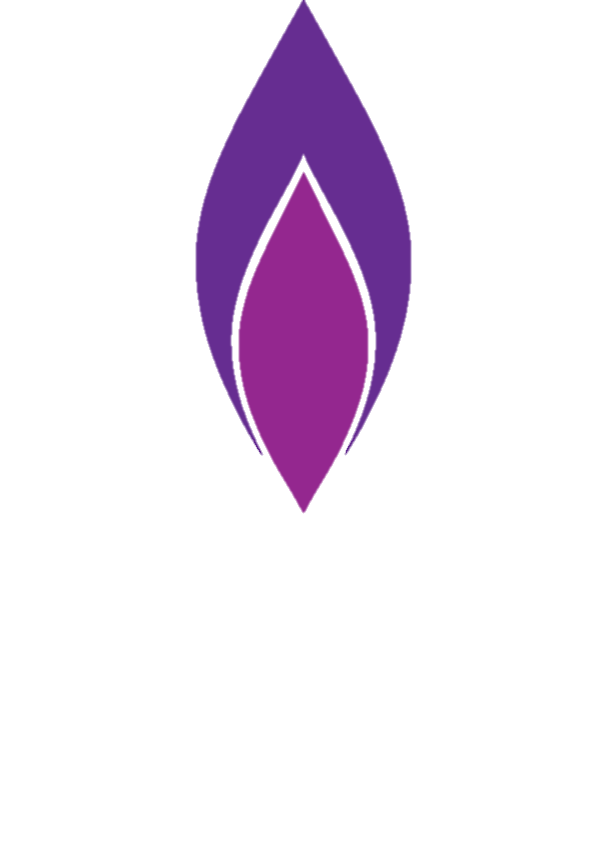 What divisions can you see in your community?
What can you do to stand together and overcome division and hostility?
Lord God and Father, 
We remember before you all those who bear the inner and outer scars of the Holocaust and of subsequent acts of genocide. 

Let them not be overwhelmed by the horrors that engulfed them. 

Be close to them. 
Change their hearts. 

Help us also to stand up against evil and oppression, even if that means we have to suffer ourselves. 

Enable us to defend those who are not strong enough to defend themselves, and to be ready to bring the light of your truth into the dark areas of human experience. 

Deepen our respect for everything you have made, and help us to share in securing the maximum good of every person who is alive in your world. 

Amen
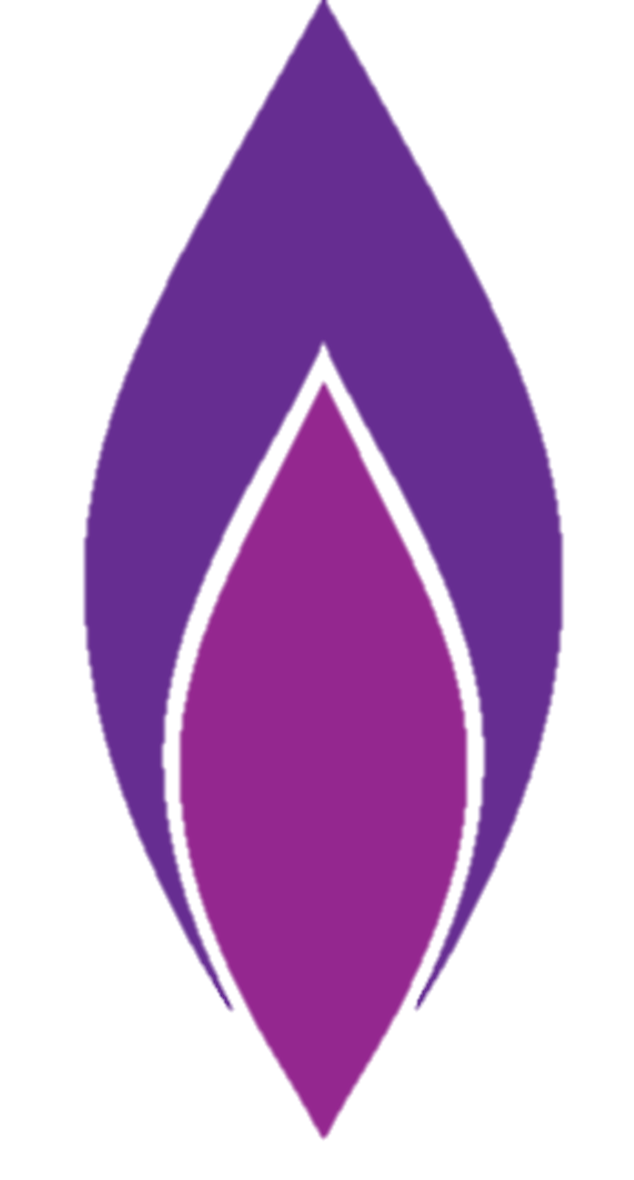 God Almighty, we ask for healthy, thriving relationships between all people.

We pray different cultures will be able to understand and care for one another in our society.

We pray that the diversity of your people will be celebrated by all neighbours, just as you affirm and love each one of us.

Amen